Use of MPP-Dairy vs. Other Margin Risk Management Systems:  How Do They Compare?Prof. Brian W. GouldDepartment of Agricultural and Applied EconomicsUniversity of Wisconsin-MadisonUniversity of Wisconsin ExtensionPowerPoint Presentation:
www.dairymarkets.og/MPP/PowerPoint/Option_LGM_MPP.pptx
The National Program on Dairy Markets and Policy
1
MPP-Dairy and Use of Other Margin Risk Management Systems
MPP-Dairy enrollment: No impact on ability to use other risk management systems except for Livestock Gross Margin for Dairy (LGM) 
Cannot participate in both programs
Use of LGM impacts procedures to enroll in MPP-Dairy if desired
Does impact complementary use of other systems
September 7, 2014
2
The National Program on Dairy Markets and Policy
MPP-Dairy and Use of Other Margin Risk Management Systems
Can still
Forward contract farm milk with processor (except Class I) and purchased feed from supplier 
Continue to use futures and/or options if desired
If use MPP-Dairy may want to protect
Additional milk component values:  MPP-Dairy assumption that milk has average quality and price
Uninsured milk:  
Slow APH growth starting after enrollment
90% maximum program coverage
September 7, 2014
3
The National Program on Dairy Markets and Policy
Margin Risk Management:Options Based
Before we talk about MPP-Dairy and LGM lets quickly review a simple options based strategy for establishing an IOFC floor
Class III put:  Establishes minimum milk value 
Feed-based equivalent call:  Establishes maximum feed cost ($/cwt milk)
Corn
SBM
i.e., Convert feed to corn and SBM equivalents
September 7, 2014
4
The National Program on Dairy Markets and Policy
Margin Risk Management:Options Based
Milk revenue floor
$/cwt
$P* Class III Put
Strike Price→
IOFC** > IOFC < IOFC*
Min. 
IOFC
IOFC*
$C* Feed Call
Strike Price→
IOFC**
Feed cost ceiling
$P*
$C*
Market Price/Cost ($/cwt milk)
September 7, 2014
5
The National Program on Dairy Markets and Policy
Margin Risk Management:  Options Based
Problems with this strategy
Could by expensive especially in volatile markets
For small operations, contract sizes may be problematic 
200,000 & 100,000 lb – Class III (options)
 ‒  110/55 cow herds assuming 22,000 lbs/cow
5,000 bu – Corn & Soybeans 
100 tons – Soybean Meal	
May not be able to undertake desired strategy due to relatively thin Class III options market
Someone must be willing to sell the put option
September 7, 2014
6
The National Program on Dairy Markets and Policy
Margin Risk Management:  LGM
MPP-Dairy sign-up:  
Can sign-up anytime over life of Farm Bill during designated sign-up periods
After sign-up, enrolled until end of 2018
Before initial sign-up producers may want to evaluate merits of MPP-Dairy vs. LGM
Lets quickly review LGM and then compare  each programs’ characteristics
September 7, 2014
7
The National Program on Dairy Markets and Policy
LGM:  An Overview
LGM used to manage IOFC volatility
Establishes minimum IOFC similar to above put/call options strategy 
No options actually purchased
Markets only used as information source
No minimum size limit unlike options contracts
Coverage Upper limit:  240,000 cwt over 10 mo. or within a single insurance  year
Premium not due until after 11-month insurance period regardless of number of insured months
Known subsidized producer premiums and direct payments to insurance providers
September 7, 2014
8
The National Program on Dairy Markets and Policy
LGM:  An Overview
LGM is customizable with respect to: 
Number of months insured by a contract:  1 – 10
% of monthly marketings insured:  0 – 100%
% insured can vary across month
Deductible chosen:  $0 −$2.00/cwt
Amt. margin falls below target before indemnity created
Direct producer premium subsidy:  18% – 50%
Subsidy increases with higher deductible
Program declared ration
Given the above → farm specific premiums
September 7, 2014
9
The National Program on Dairy Markets and Policy
LGM:  An Overview
If insured margin greater than actual margin for entire contract → indemnity forthcoming
Insured margin = select total contract margin − deductible ($/cwt) 
Indemnity amount = Insured − actual margin
Only one indemnity calculation per contract regardless of contract length
Indemnity determination made after last actual contract price published by RMA regardless of contract length
September 7, 2014
10
The National Program on Dairy Markets and Policy
LGM:  An Overview
LGM purchased on last business Friday of each month if funds available
Friday, 4:30 PM (Central) → 8:00 PM Saturday
Potential for 12 contract offerings/year
Multiple contracts can cover milk marketings in months previously protected
Total coverage can not exceed 100% of an operation’s approved maximum target marketings for that particular month
September 7, 2014
11
The National Program on Dairy Markets and Policy
Comparison of MPP-Dairy and LGM
How do MPP-Dairy and LGM compare?
Is sign-up mandatory?
Can a producer purchase both MPP-Dairy and LGM ?
September 7, 2014
12
The National Program on Dairy Markets and Policy
Comparison of MPP-Dairy and LGM
What is the range of margins protected?
What is the contract coverage period?
September 7, 2014
13
The National Program on Dairy Markets and Policy
Comparison of MPP-Dairy and LGM
When can contracts be purchased?
September 7, 2014
14
The National Program on Dairy Markets and Policy
Comparison of MPP-Dairy and LGM
How much milk can be insured?
September 7, 2014
15
The National Program on Dairy Markets and Policy
Comparison of MPP-Dairy and LGM
When are payments/indemnities determined?
September 7, 2014
16
The National Program on Dairy Markets and Policy
Comparison of MPP-Dairy and LGM
How do premiums compare?
September 7, 2014
17
The National Program on Dairy Markets and Policy
Comparison of MPP-Dairy and LGM
To what degree are these programs subsidized?
September 7, 2014
18
The National Program on Dairy Markets and Policy
Comparison of MPP-Dairy and LGM
When are user fees/premiums due?
September 7, 2014
19
The National Program on Dairy Markets and Policy
Comparison of MPP-Dairy and LGM
What are program feed ration characteristics?
September 7, 2014
20
The National Program on Dairy Markets and Policy
Comparison of MPP-Dairy and LGM
What prices are used in program calculations?
September 7, 2014
21
The National Program on Dairy Markets and Policy
Comparison of MPP-Dairy and LGM
How can LGM (MPP-Dairy) user’s transition to use of MPP-Dairy (LGM)?
September 7, 2014
22
The National Program on Dairy Markets and Policy
Use of MPP-Dairy andOther Risk Management Tools
Factors when choosing use of MPP-Dairy and other margin risk management systems:
How much protection do you need?
If need more protection than offered via MPP-Dairy may need to consider other risk management systems
Herd expansion
High component milk
What is the cost?
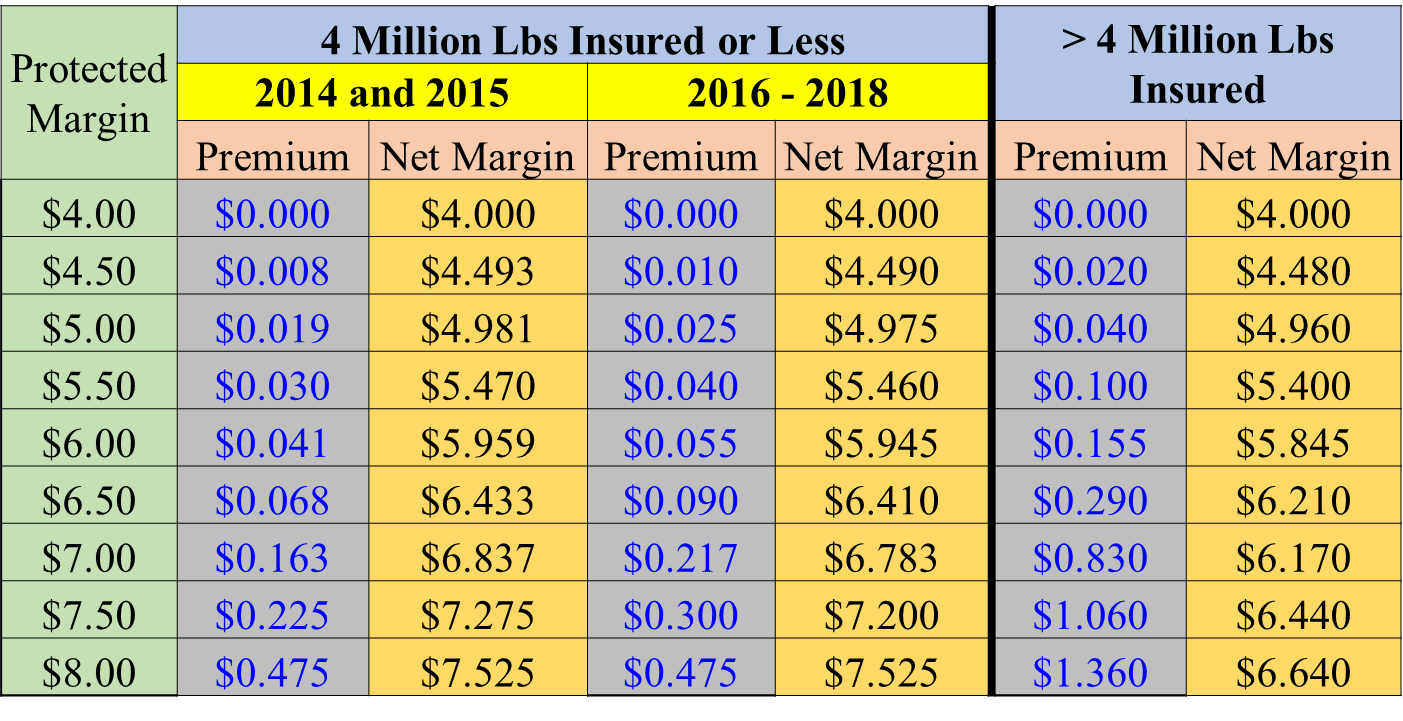 September 7, 2014
23
The National Program on Dairy Markets and Policy
Use of MPP-Dairy andOther Risk Management Tools
Factors when choosing use of MPP-Dairy and other margin risk management systems:
What is farm’s margin basis and basis volatility?
What is the relationship between a farm’s mailbox margin and USDA’s value?
If need $6.50 on-farm margin to cover variable costs how does this translate to MPP-Dairy margin:  $7.50, $5.75, etc. ? 
How likely a farm’s margin declines much more than USDA benchmark margin?
September 7, 2014
24
The National Program on Dairy Markets and Policy
Contact Information
Professor Brian W. Gould
bwgould@wisc.edu
(608)263-3212
Dairy Marketing and Policy (DMaP) group MPP-Dairy website:  
www.dairymarkets.org/mpp
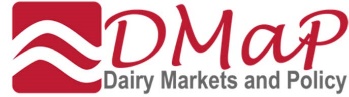 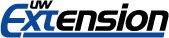 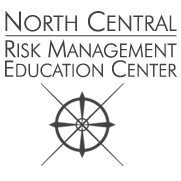 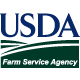 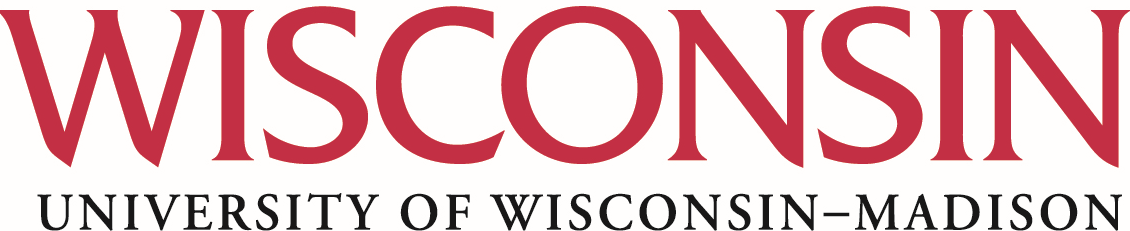 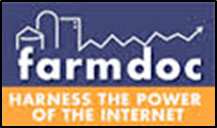 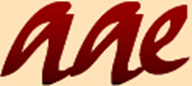 The National Program on Dairy Markets and Policy
September 7, 2014
25